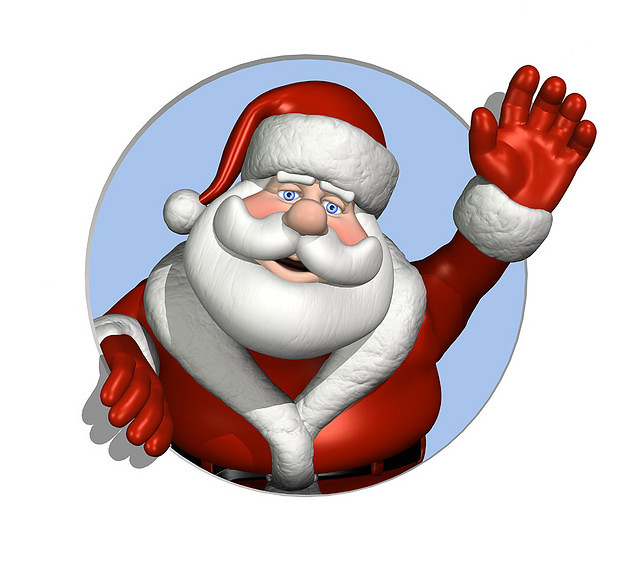 A vehicle for Santa
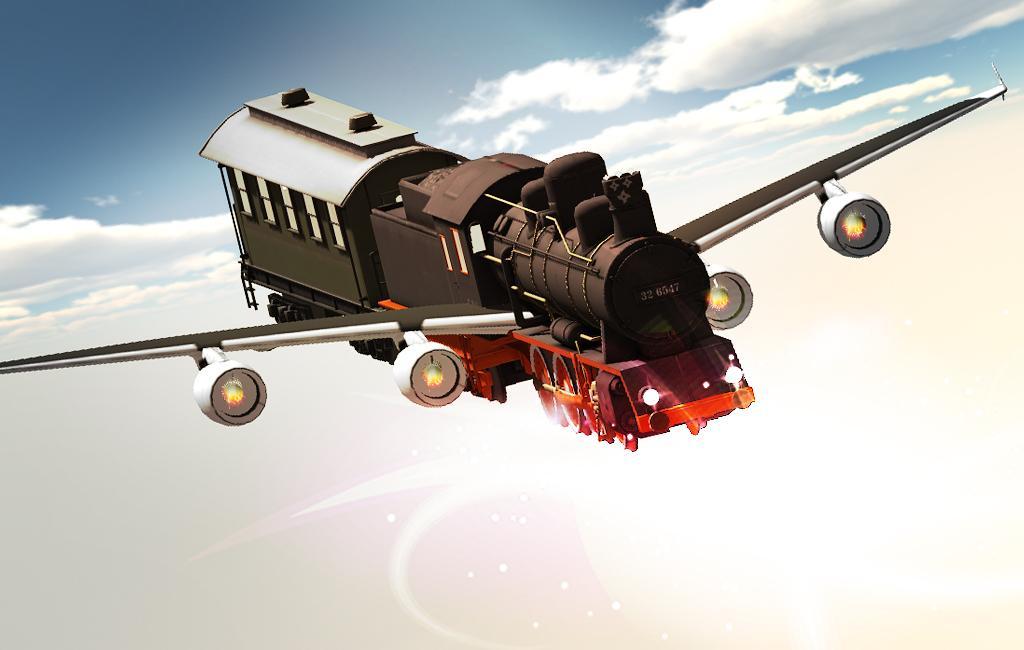 roof
wing
windows
wheels
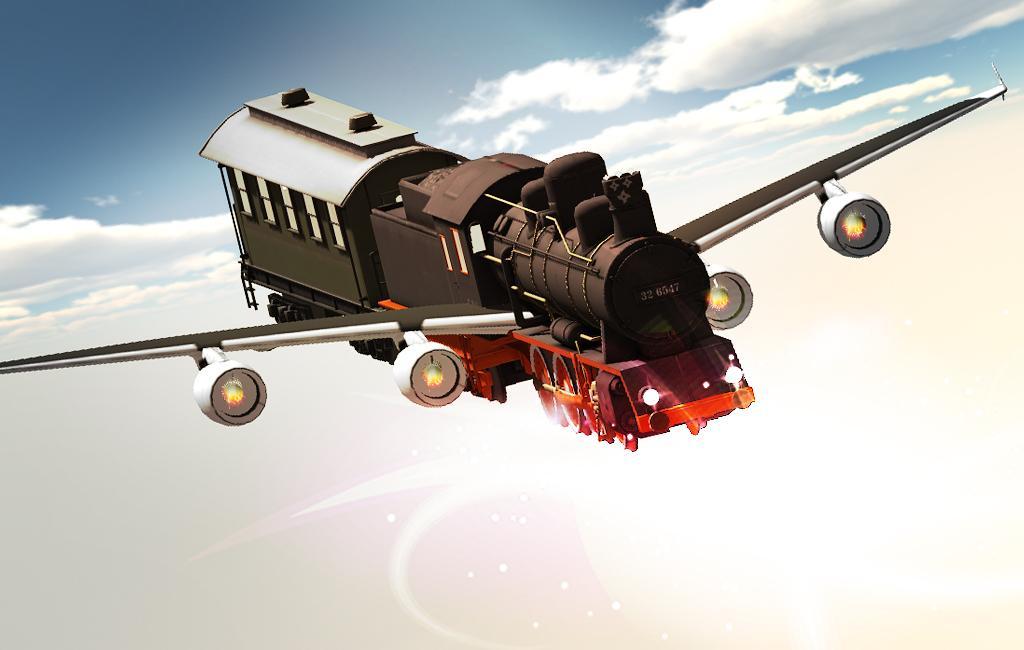 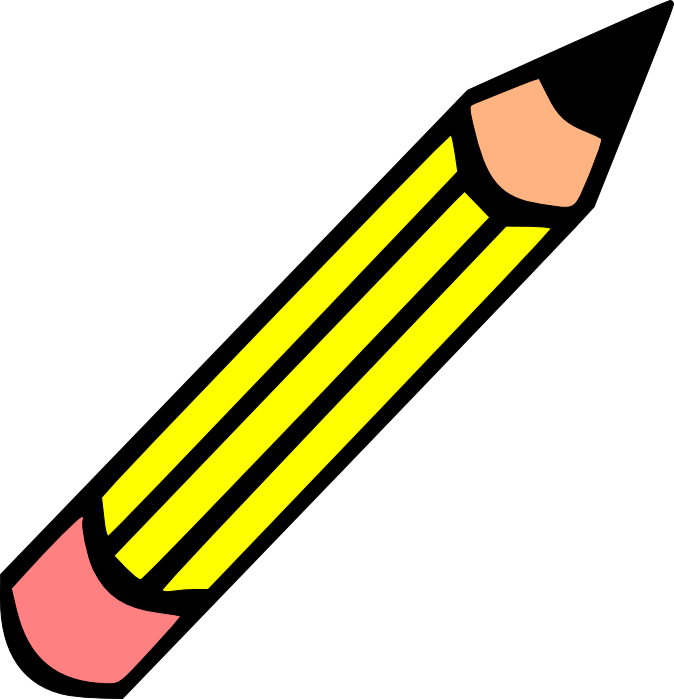 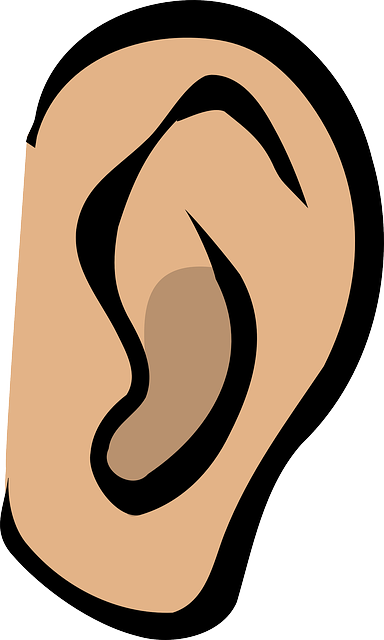 ABC
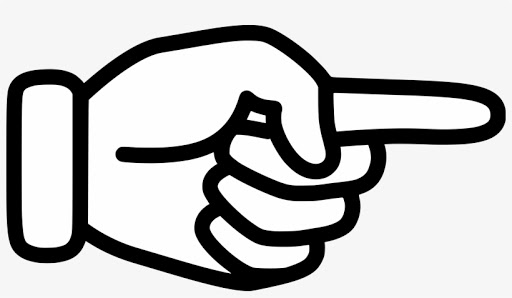 it isa train
it canfly